O, Thou Fount Of Every Blessing
NETTLETON
8.7.8.7.D
3/4
Eb/G - MI

Verses: 3
PDHymns.com
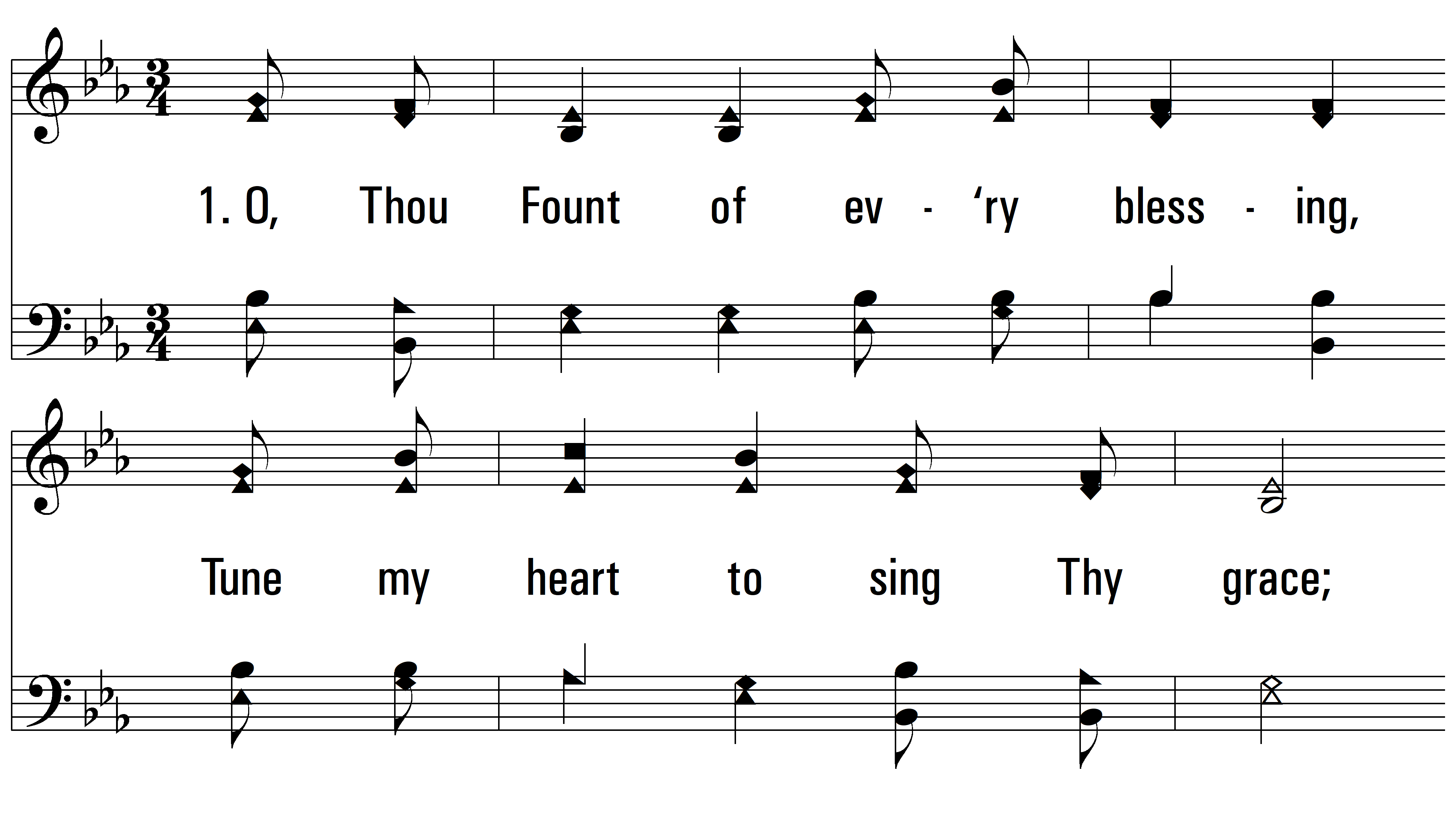 vs. 1 ~ O, Thou Fount Of Every Blessing
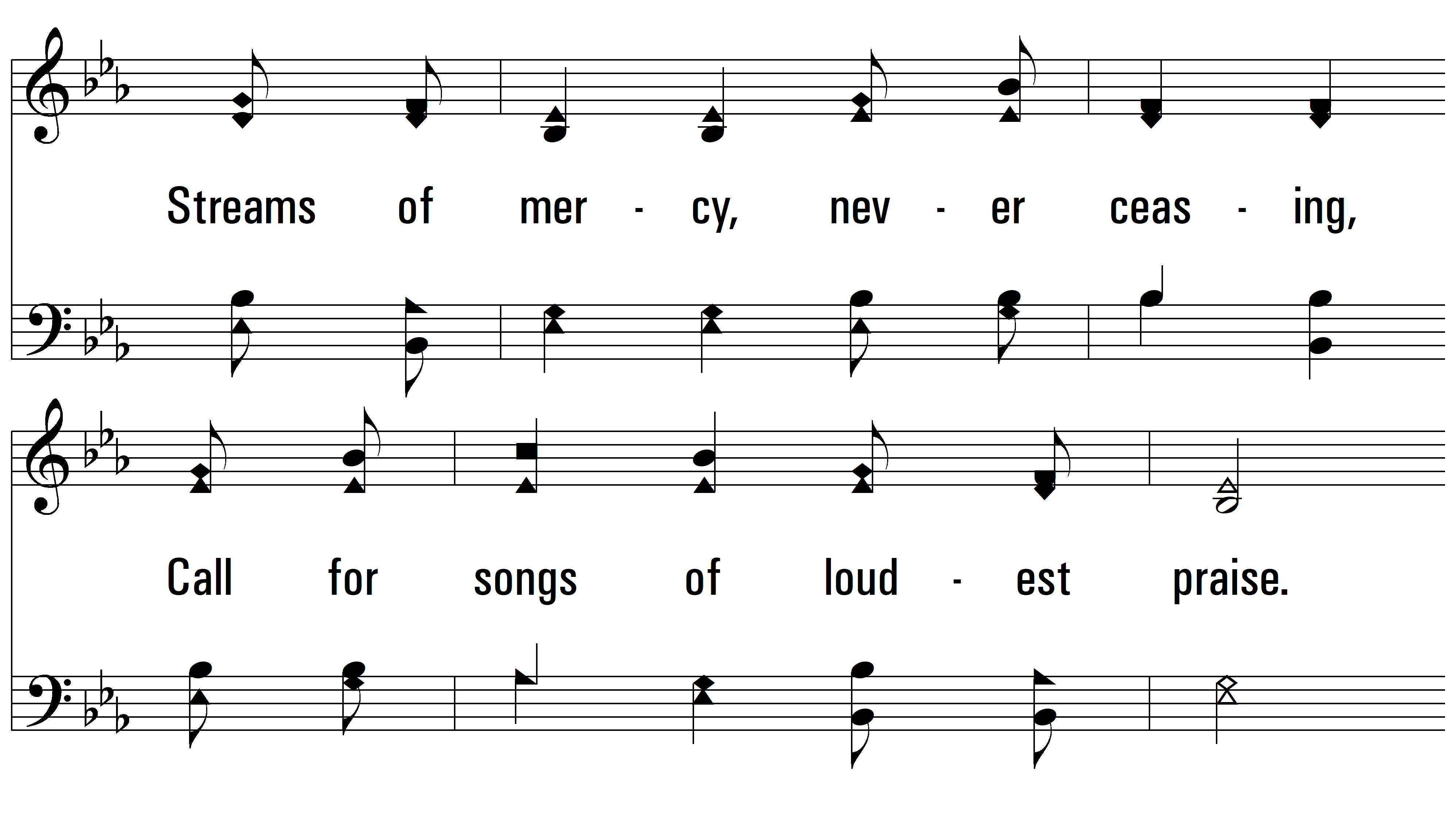 vs. 1
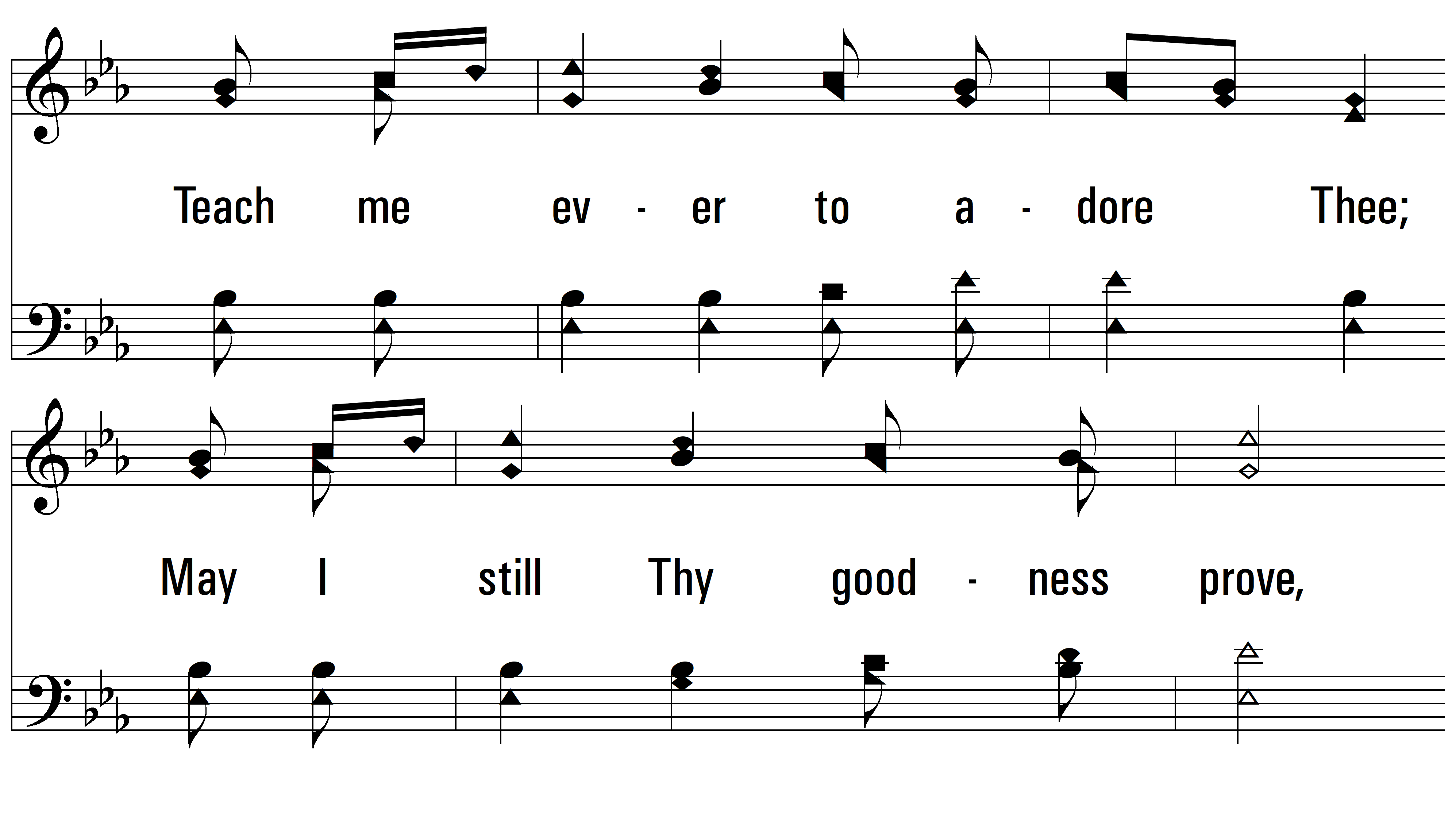 vs. 1
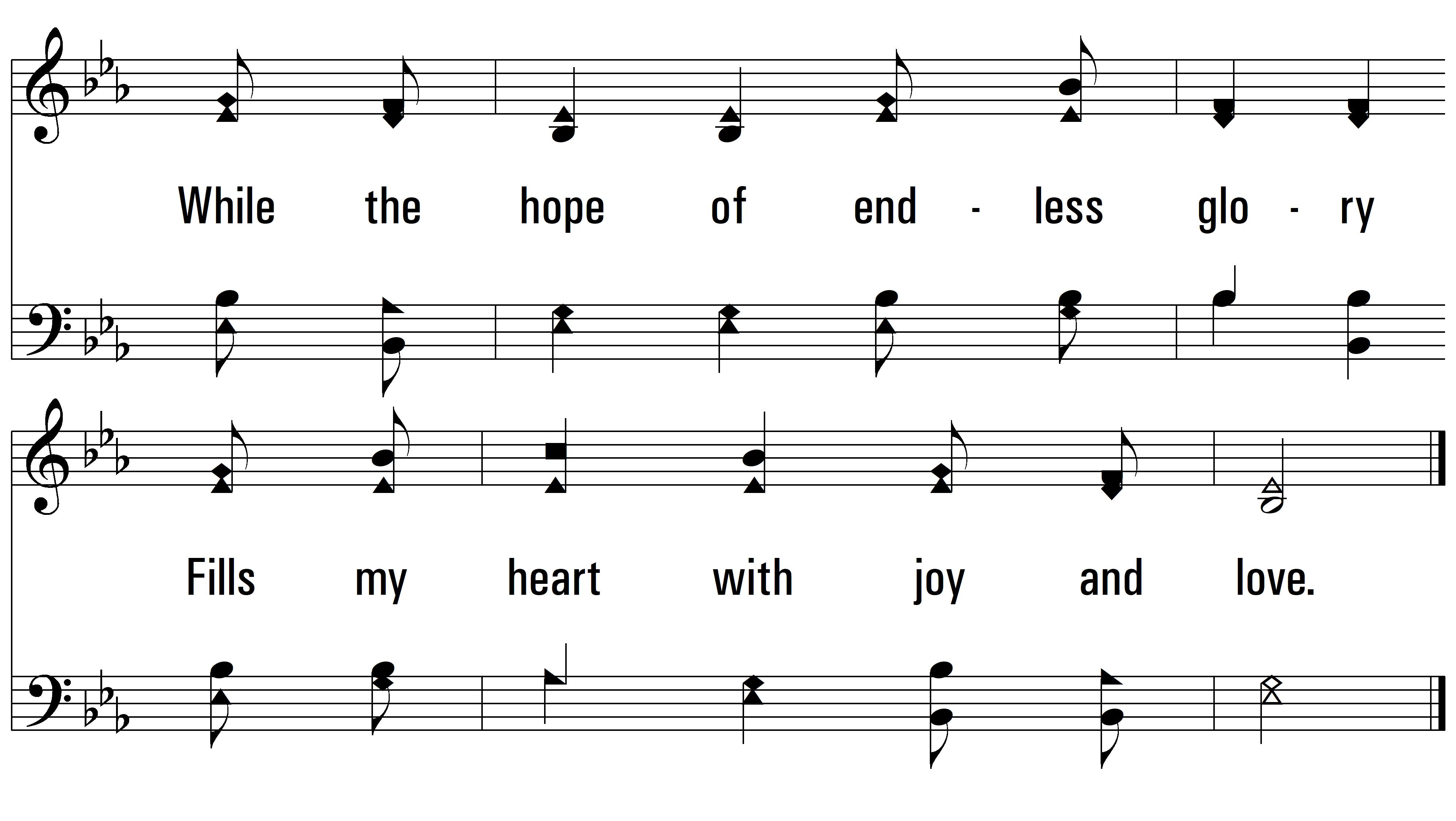 vs. 1
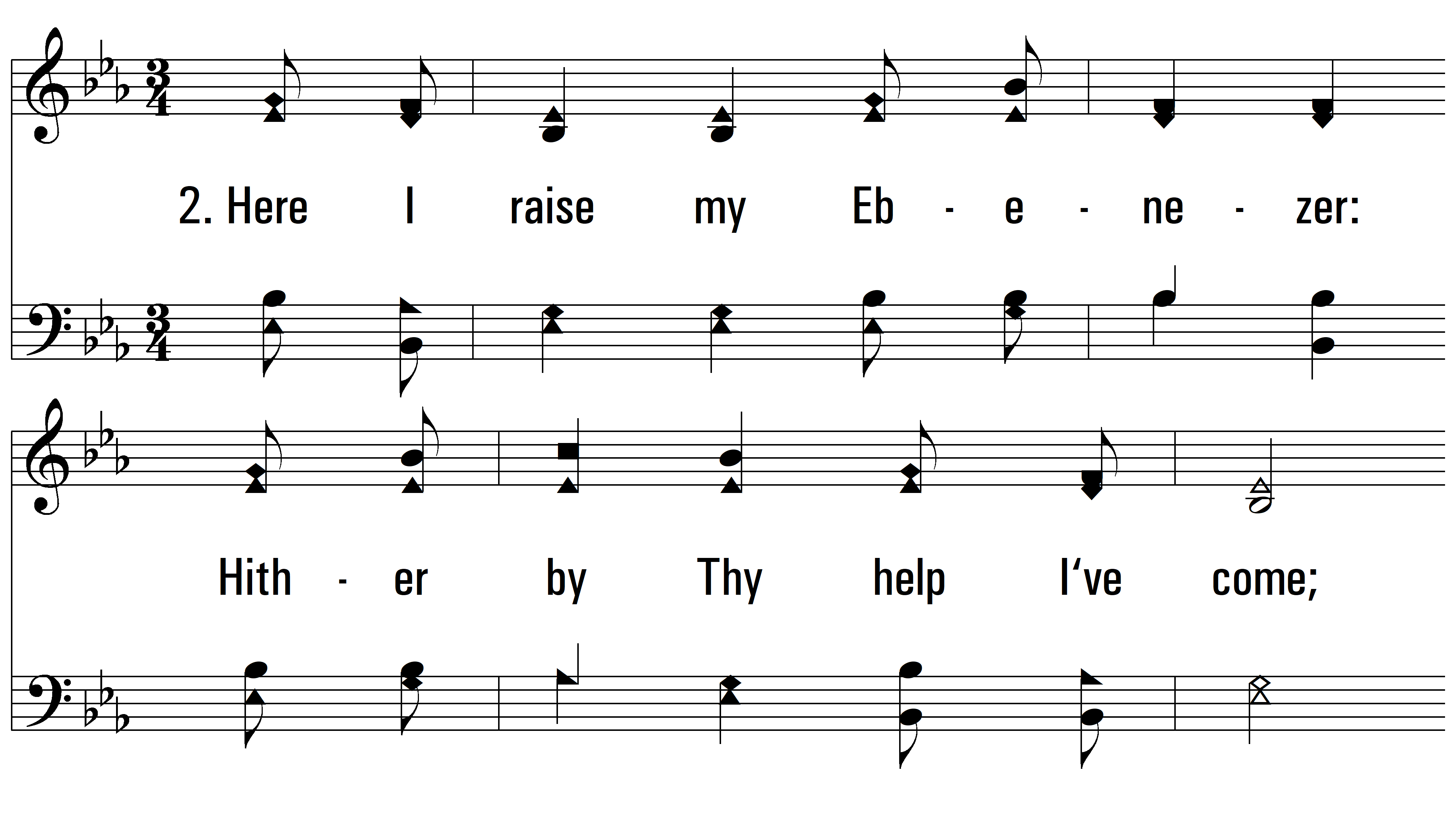 vs. 2 ~ O, Thou Fount Of Every Blessing
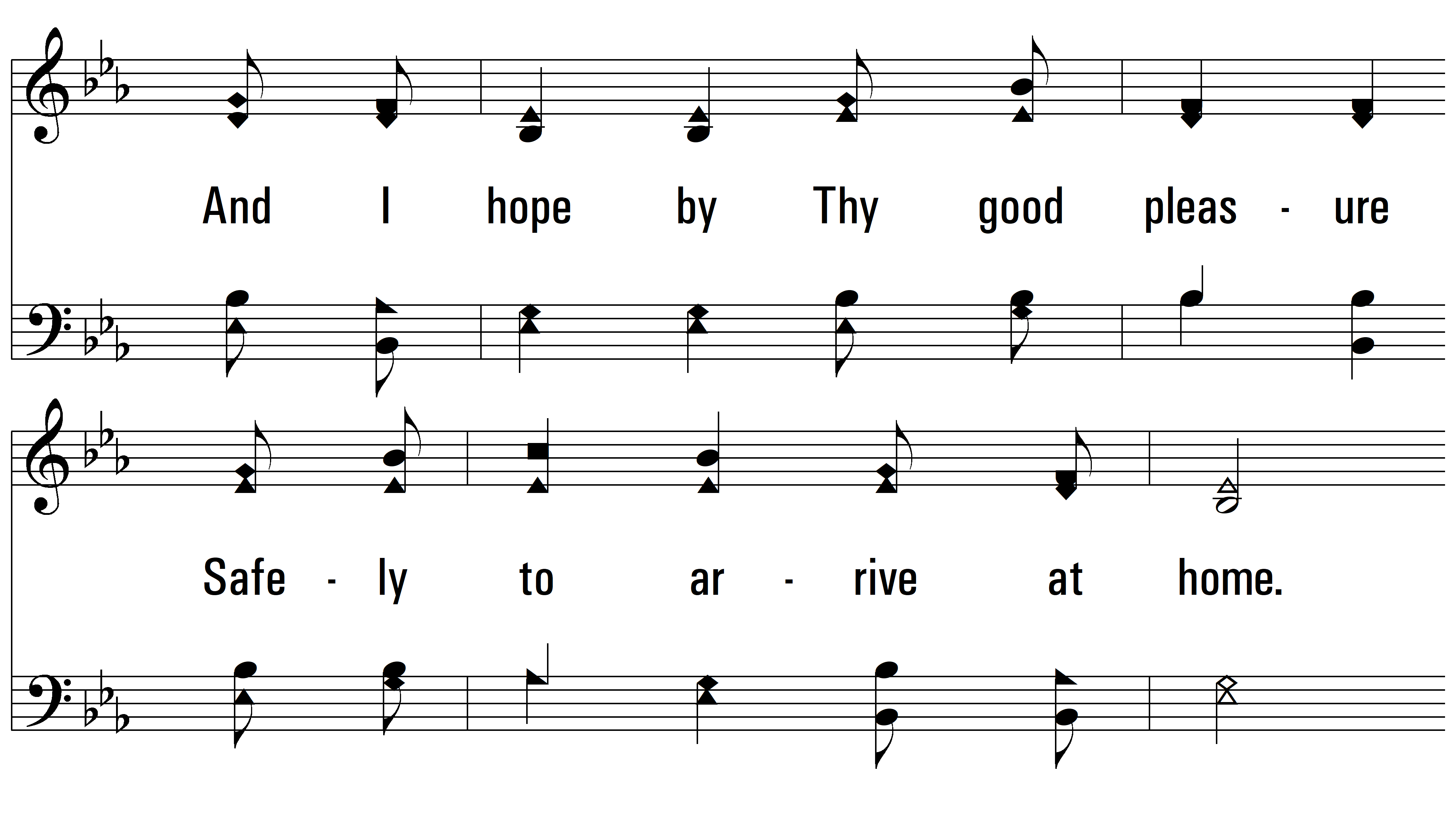 vs. 2
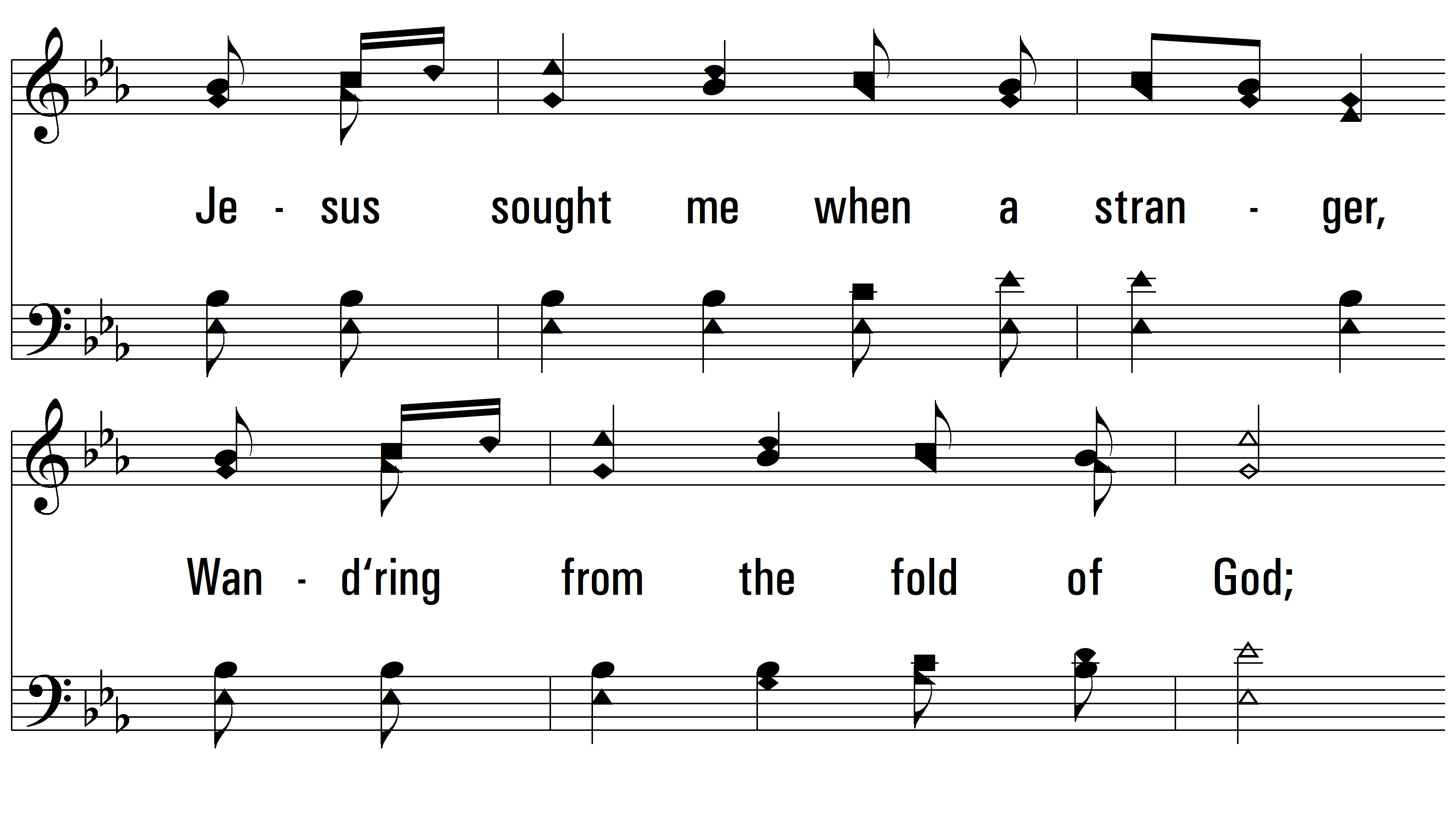 vs. 2
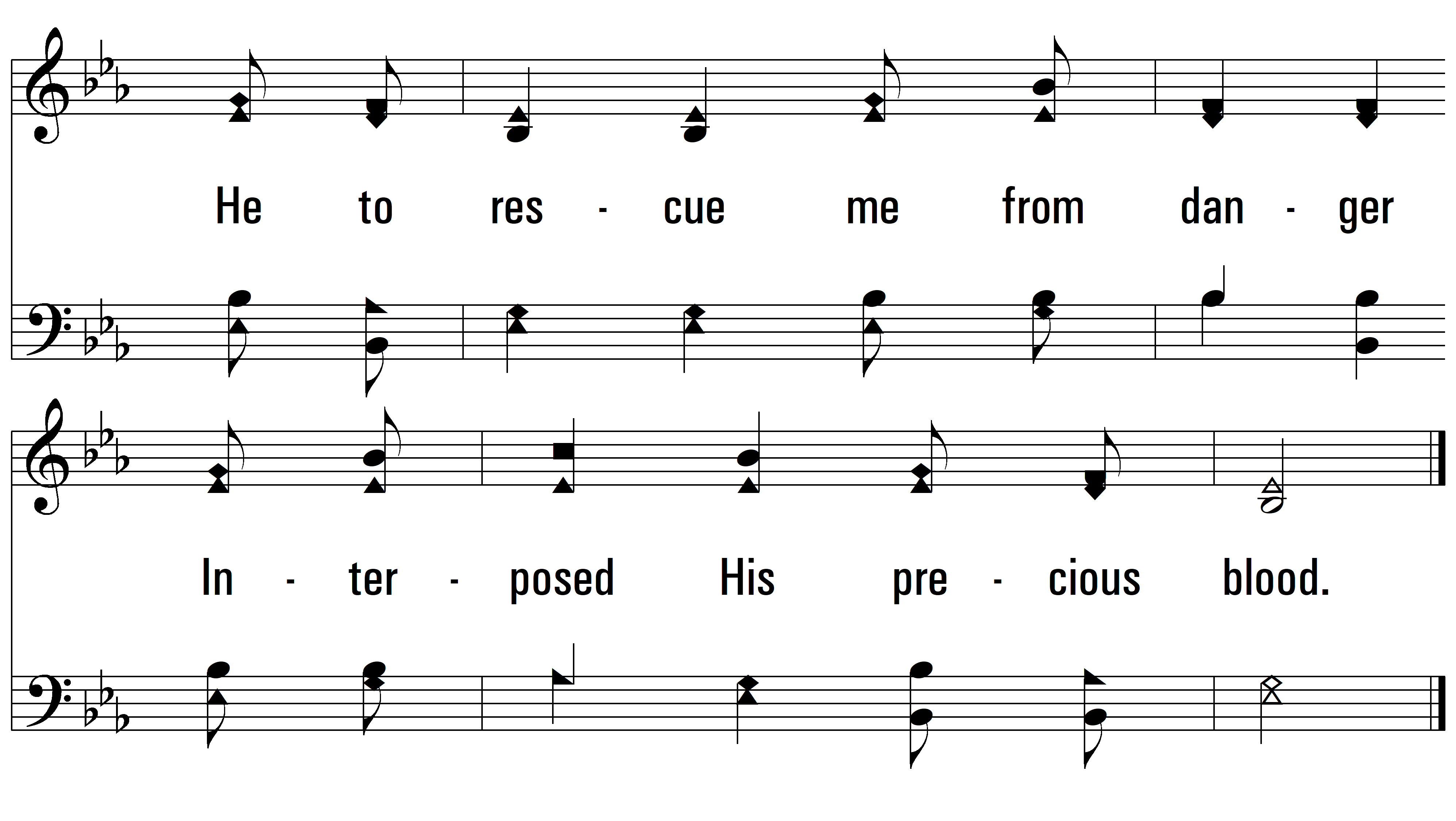 vs. 2
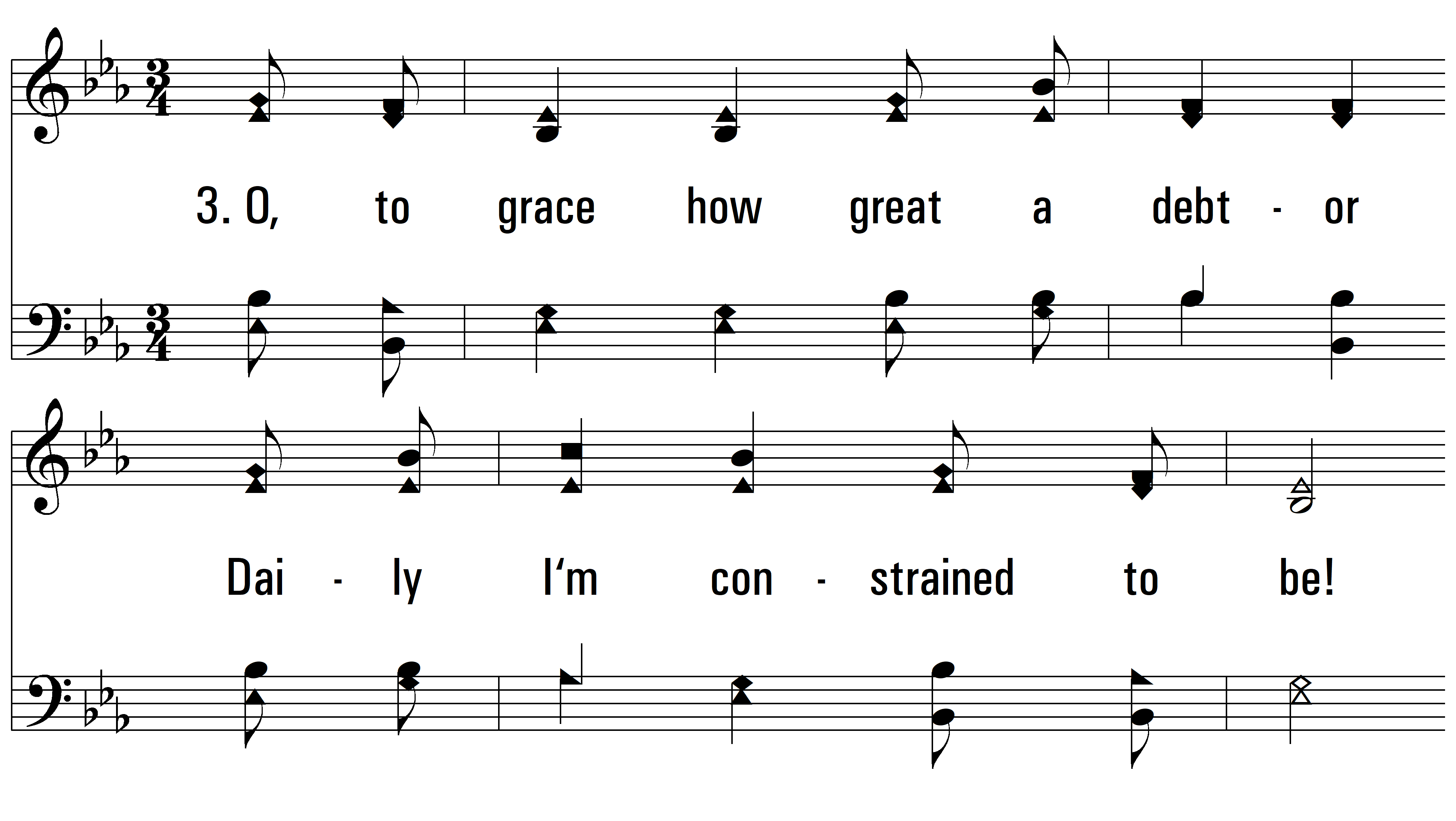 vs. 3 ~ O, Thou Fount Of Every Blessing
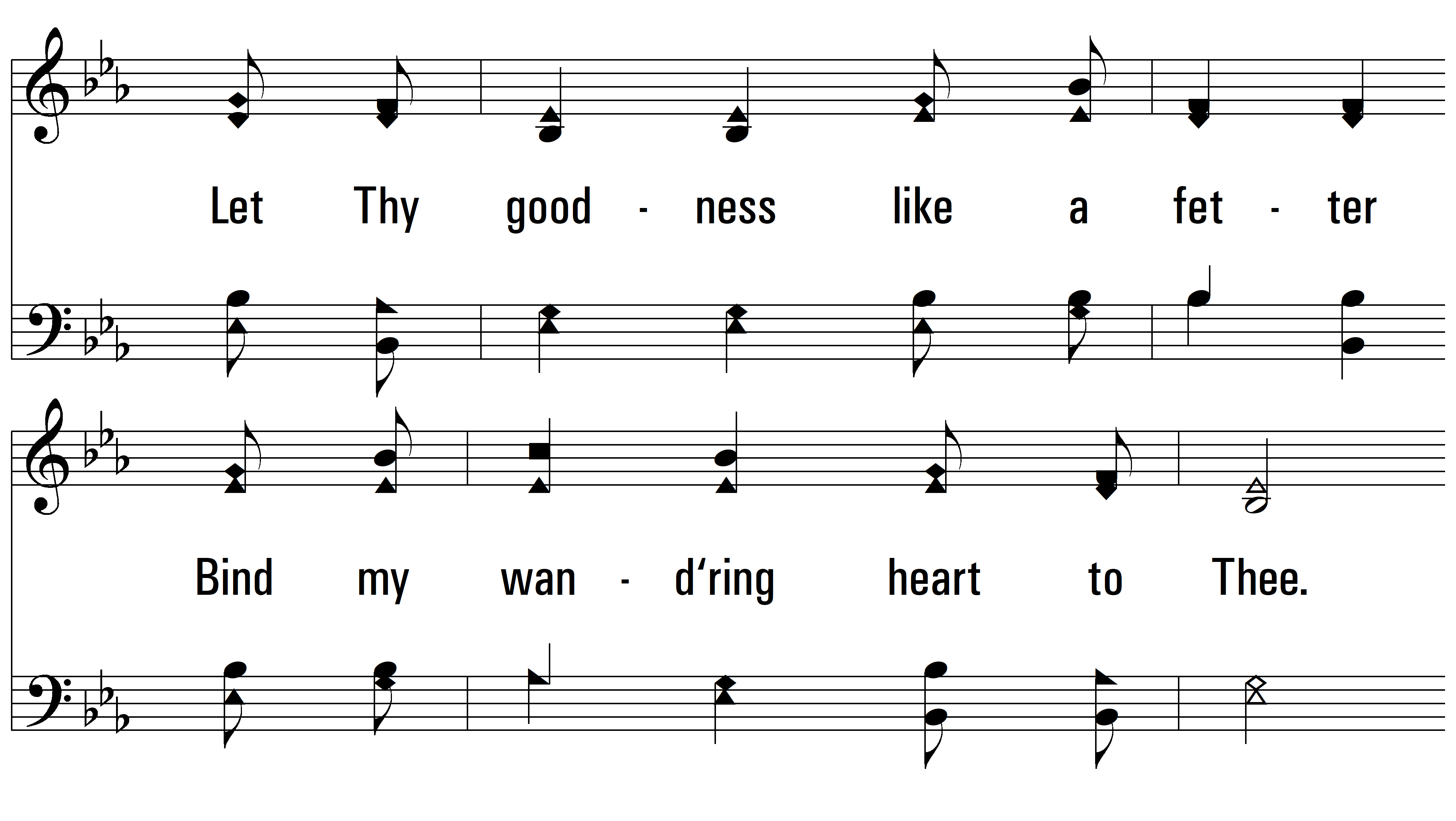 vs. 3
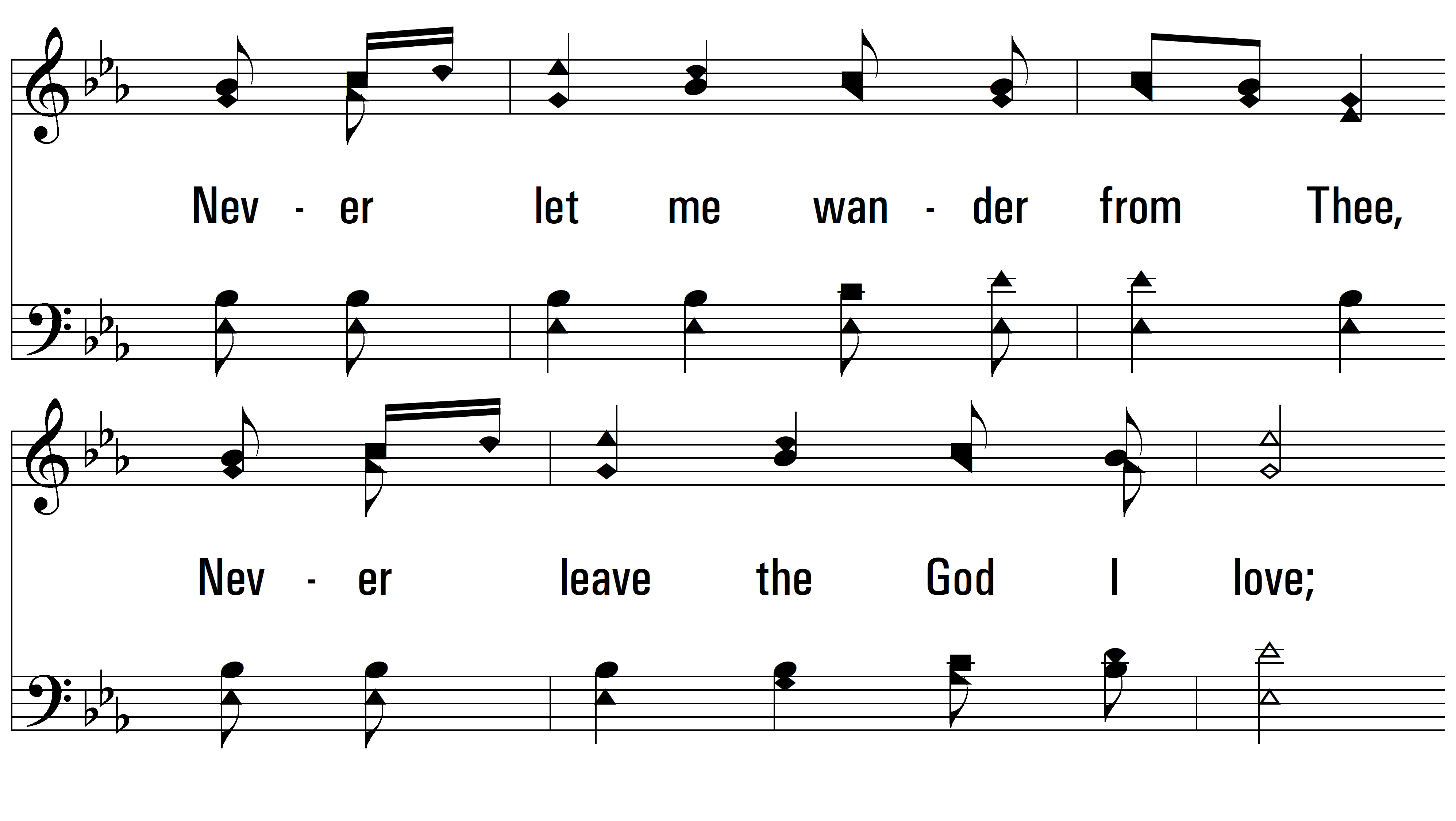 vs. 3
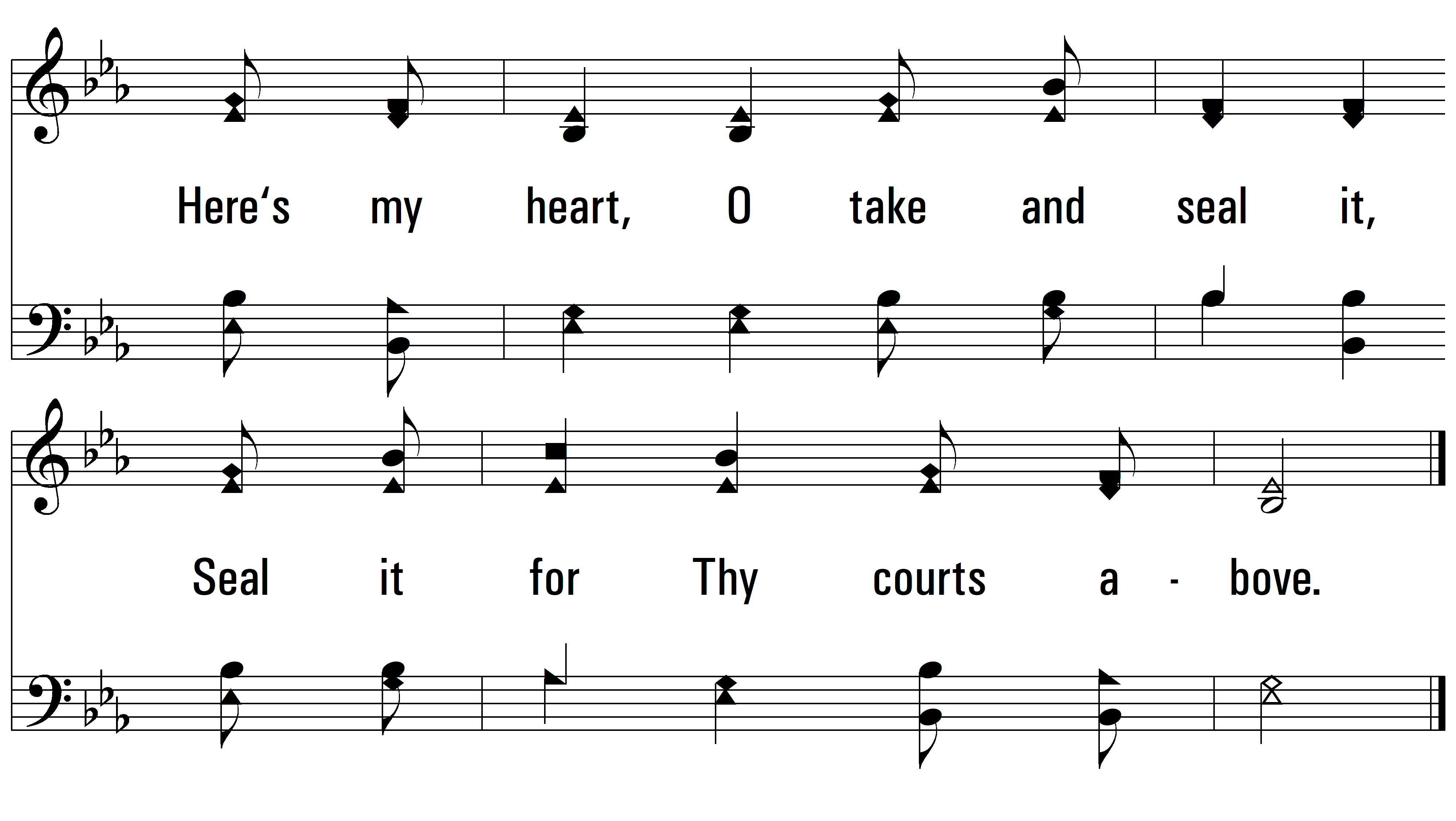 END
PDHymns.com
vs. 3